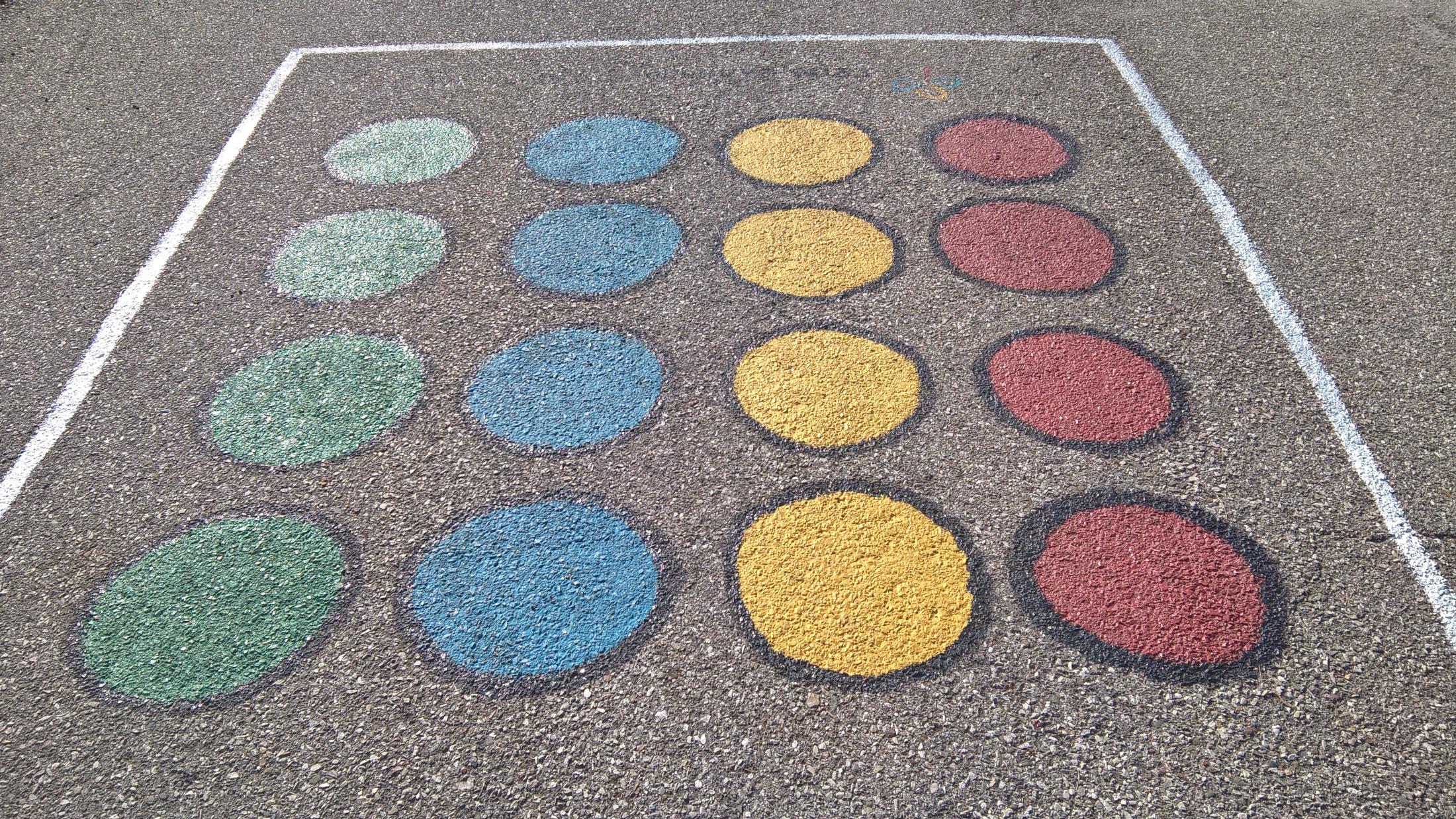 ΠΑΡΚΟ ΕΚΠΑΙΔΕΥΤΙΚΩΝ  ΔΡΑΣΕΩΝ ΠΛΑΖ ΑΓΥΙΑΣ ΔΗΜΟΥ ΠΑΤΡΕΩΝ
ΑΝΤΙΔΗΜΑΡΧΙΑ ΠΑΙΔΕΙΑΣ & ΑΘΛΗΤΙΣΜΟΥ

ΔΙΕΥΘΥΝΣΗ ΠΑΙΔΕΙΑΣ ΔΙΑ ΒΙΟΥ ΜΑΘΗΣΗΣ & ΚΟΙΝΩΝΙΚΗΣ ΠΡΟΣΤΑΣΙΑΣ

ΤΜΗΜΑ ΣΧΟΛΕΙΩΝ
ΑΝΤΙΔΗΜΑΡΧΙΑ ΠΑΙΔΕΙΑΣ & ΑΘΛΗΤΙΣΜΟΥ
 ΔΙΕΥΘΥΝΣΗ ΠΑΙΔΕΙΑΣ  ΔΙΑ ΒΙΟΥ ΜΑΘΗΣΗΣ & ΚΟΙΝΩΝΙΚΗΣ ΠΡΟΣΤΑΣΙΑΣ ΤΜΗΜΑ ΣΧΟΛΕΙΩΝ 
ΠΑΡΚΟ ΕΚΠΑΙΔΕΥΤΙΚΩΝ ΔΡΑΣΕΩΝ
1
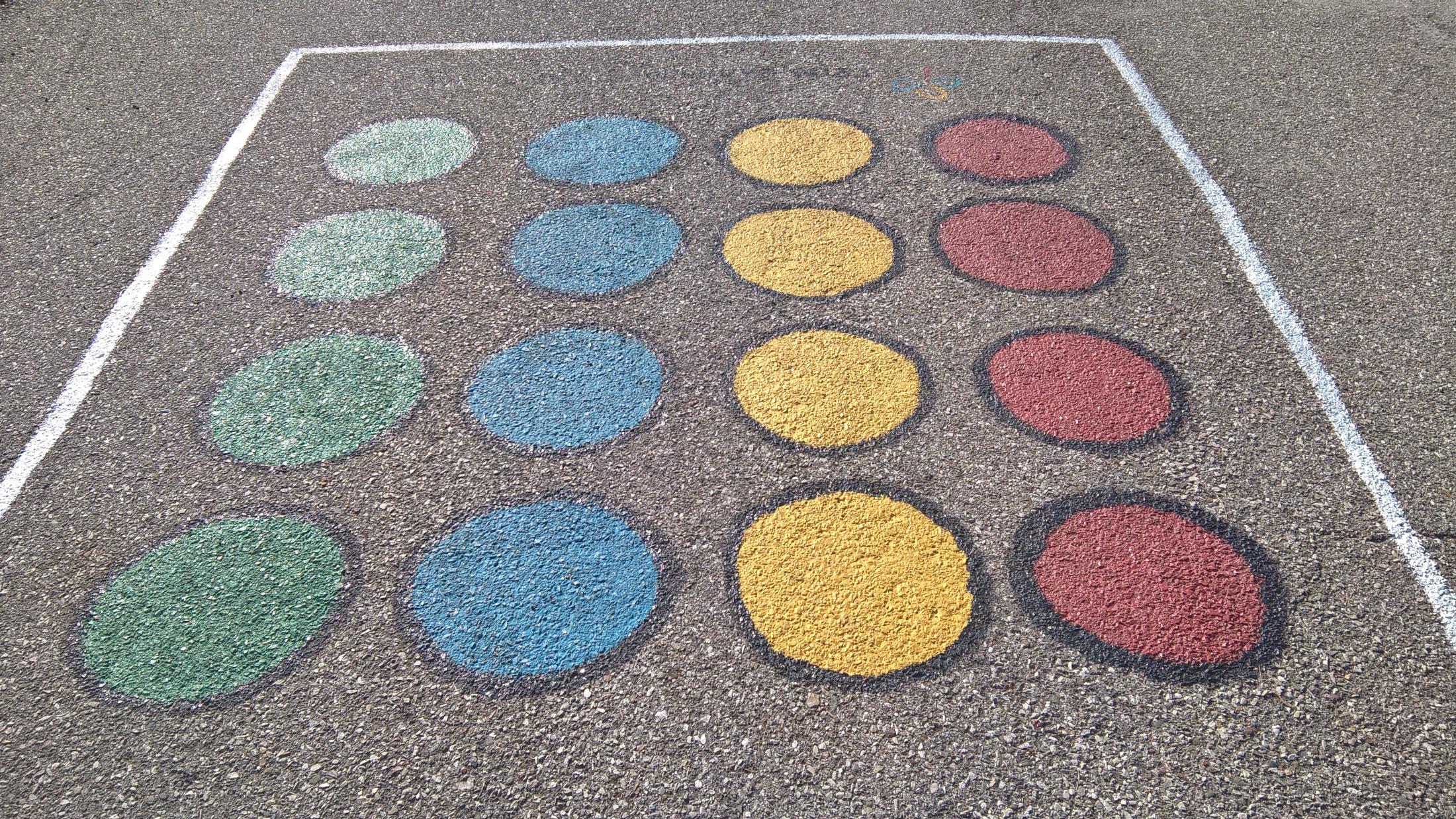 ΑξονεΣ ΠροτεραιΟτηταΣ ΠΑρκου ΕκπαιδευτικΩν ΔρΑσεων
ΑΝΤΙΔΗΜΑΡΧΙΑ ΠΑΙΔΕΙΑΣ & ΑΘΛΗΤΙΣΜΟΥ                                                                                                              ΔΙΕΥΘΥΝΣΗ ΠΑΙΔΕΙΑΣ  ΔΙΑ ΒΙΟΥ ΜΑΘΗΣΗΣ & ΚΟΙΝΩΝΙΚΗΣ ΠΡΟΣΤΑΣΙΑΣ ΤΜΗΜΑ ΣΧΟΛΕΙΩΝ ΠΑΡΚΟ ΕΚΠΑΙΔΕΥΤΙΚΩΝ ΔΡΑΣΕΩΝ
2
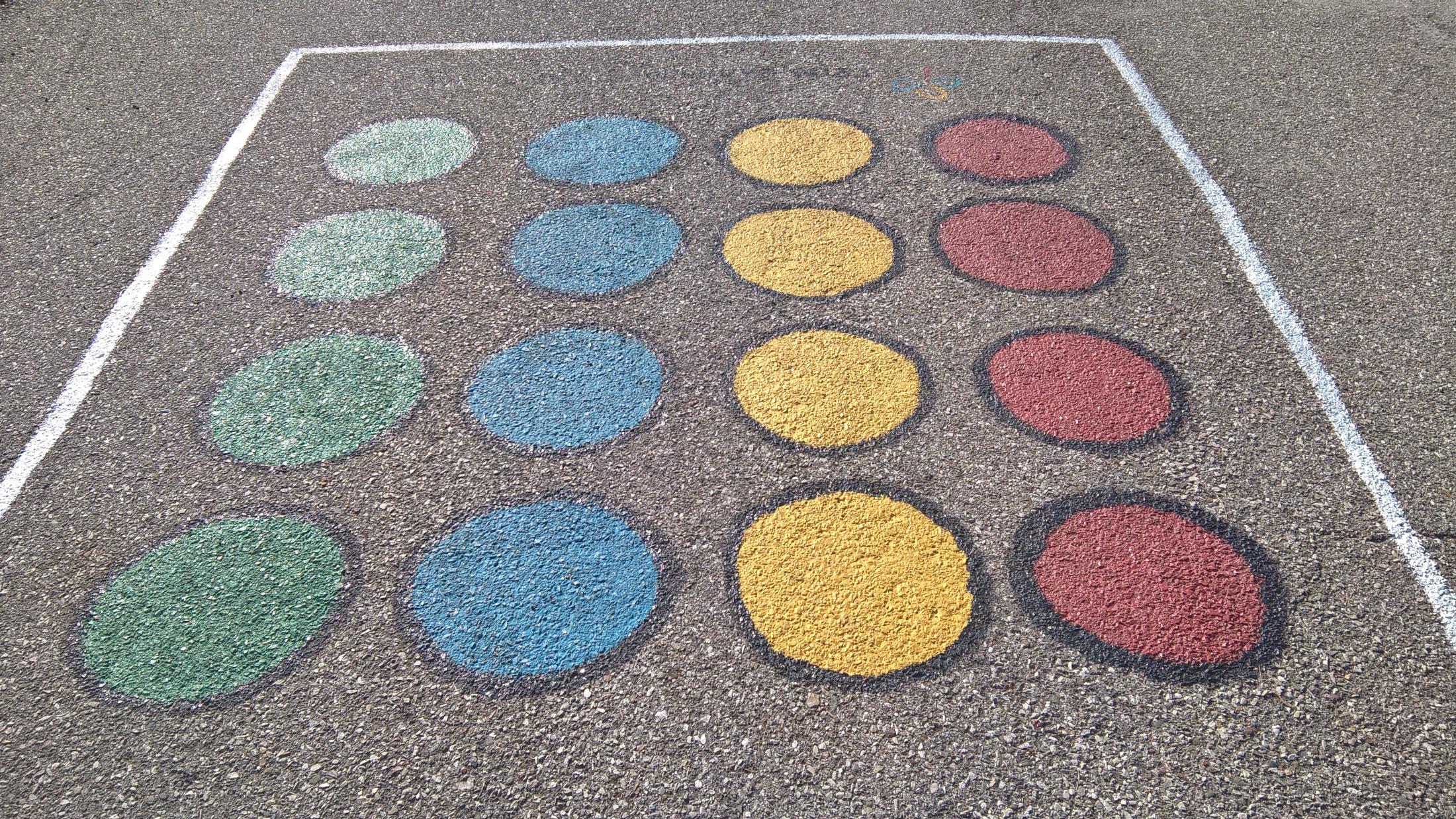 μαζι μασ ειναι
ΑΝΤΙΔΗΜΑΡΧΙΑ ΠΑΙΔΕΙΑΣ & ΑΘΛΗΤΙΣΜΟΥ                                                                                                              ΔΙΕΥΘΥΝΣΗ ΠΑΙΔΕΙΑΣ  ΔΙΑ ΒΙΟΥ ΜΑΘΗΣΗΣ & ΚΟΙΝΩΝΙΚΗΣ ΠΡΟΣΤΑΣΙΑΣ ΤΜΗΜΑ ΣΧΟΛΕΙΩΝ 
ΠΑΡΚΟ ΕΚΠΑΙΔΕΥΤΙΚΩΝ ΔΡΑΣΕΩΝ
3
ΕΚΠΑΙΔΕΥΤΙΚΕΣ ΔΡΑΣΕΙΣ  ΓΙΑ ΣΧΟΛΕΙΑ Α’ΒΘΜΙΑΣ & Β΄ΘΜΙΑΣ ΕΚΠΑΙΔΕΥΣΗΣ
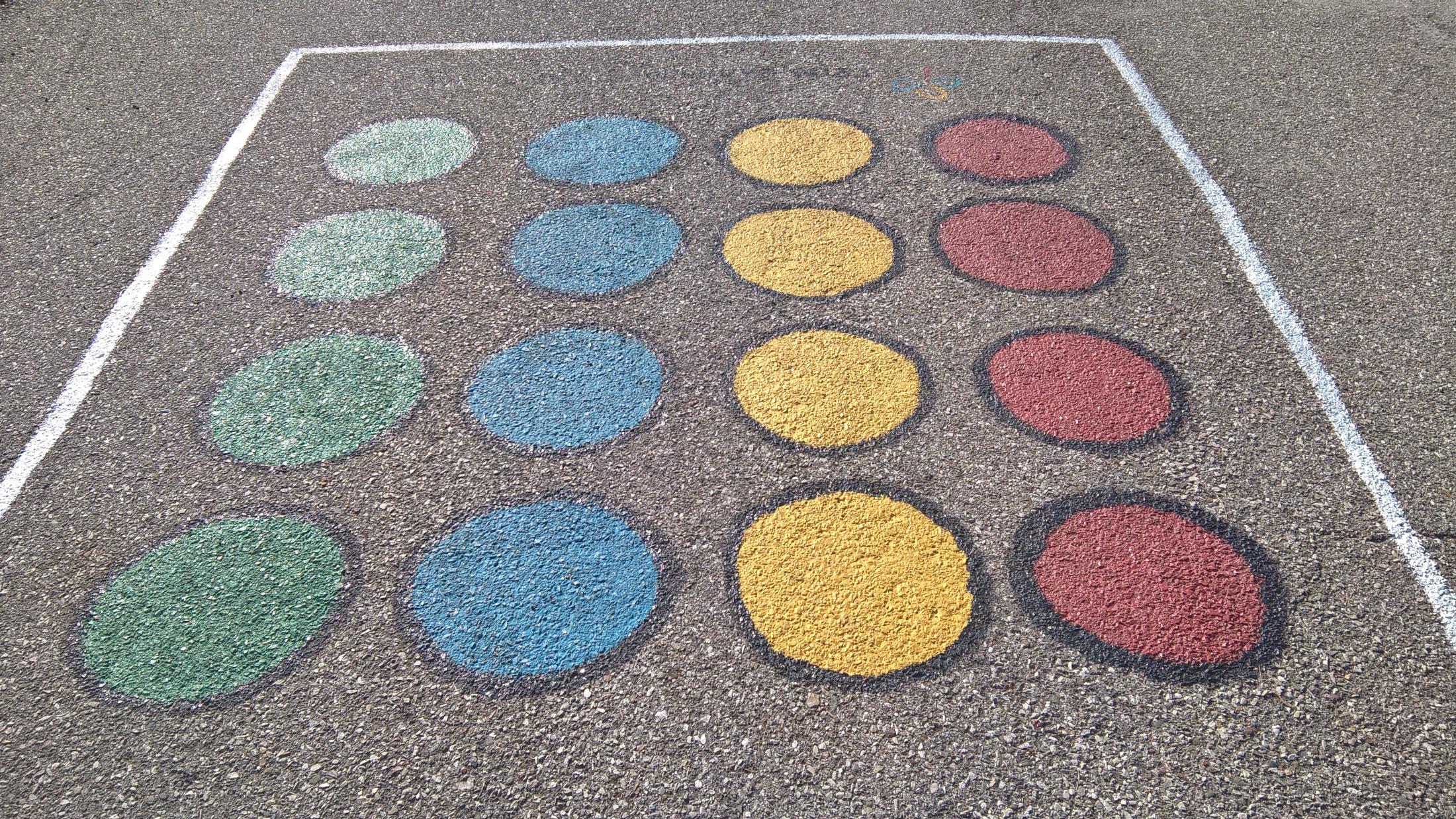 ΑΝΤΙΔΗΜΑΡΧΙΑ ΠΑΙΔΕΙΑΣ & ΑΘΛΗΤΙΣΜΟΥ                                                                                                              ΔΙΕΥΘΥΝΣΗ ΠΑΙΔΕΙΑΣ  ΔΙΑ ΒΙΟΥ ΜΑΘΗΣΗΣ & ΚΟΙΝΩΝΙΚΗΣ ΠΡΟΣΤΑΣΙΑΣ ΤΜΗΜΑ ΣΧΟΛΕΙΩΝ 
ΠΑΡΚΟ ΕΚΠΑΙΔΕΥΤΙΚΩΝ ΔΡΑΣΕΩΝ
4
[Speaker Notes: Πρόκειται για παρουσίαση  των προγραμμάτων δράσεων του Πάρκου για τη σχολική χρονιά 2018-2019.
Οι μαθητές επισκέπτονται το Πάρκο στα πλαίσια των σχολικών περιπάτων όπου τους δίνεται η ευκαιρία σε χώρο καθαρό, φυλασσόμενο και οργανωμένο να συμμετέχουν σε πλήθος δραστηριοτήτων που προάγουν τη γνώση, την ευαισθησία και την κοινωνικοποίηση, αξιοποιώντας δημιουργικά και ψυχαγωγικά τον ελεύθερο από τα μαθήματα χρόνο τους.]
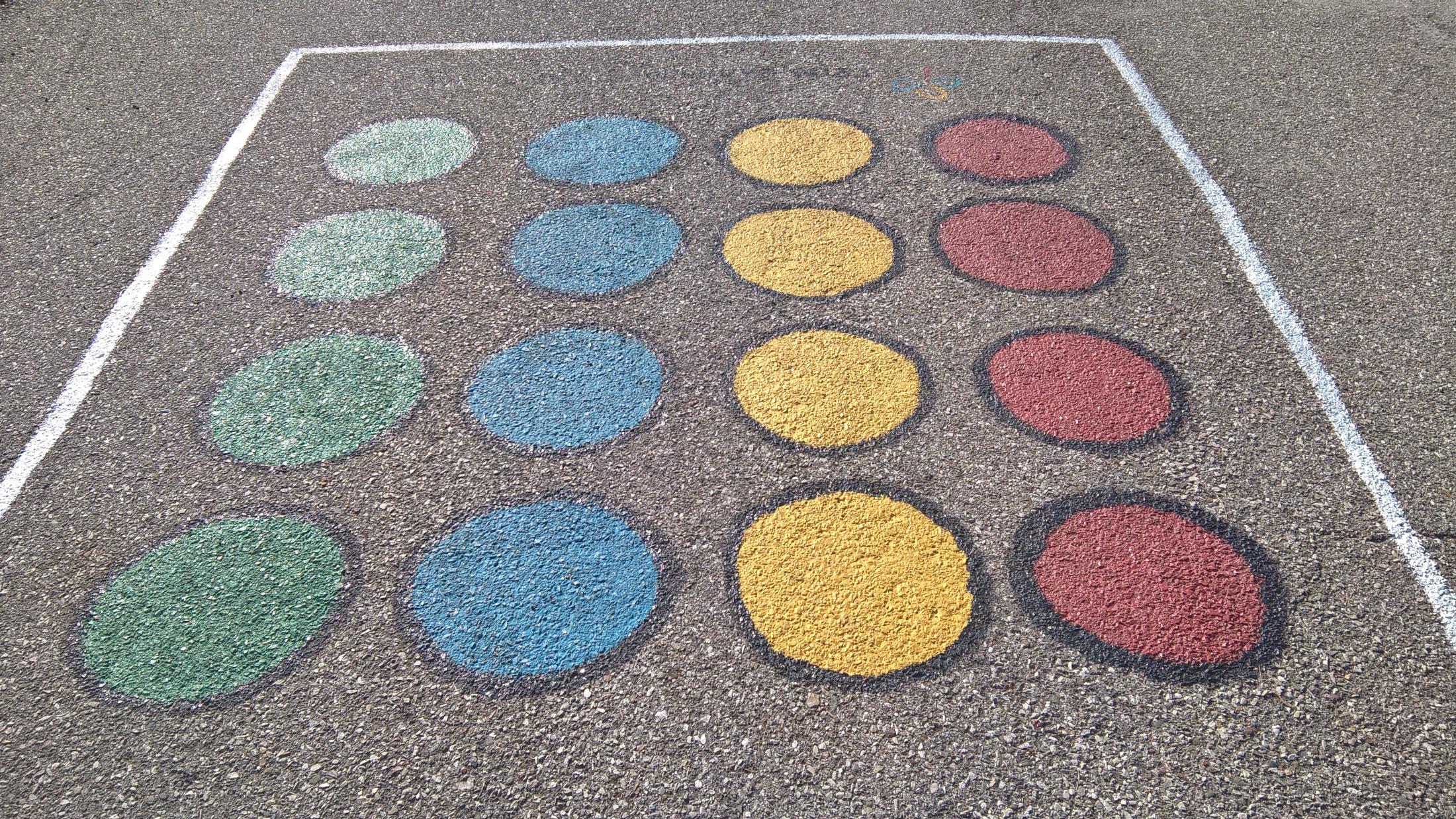 ΔΡΑΣΕΙΣ ΣΧΟΛΕΙων
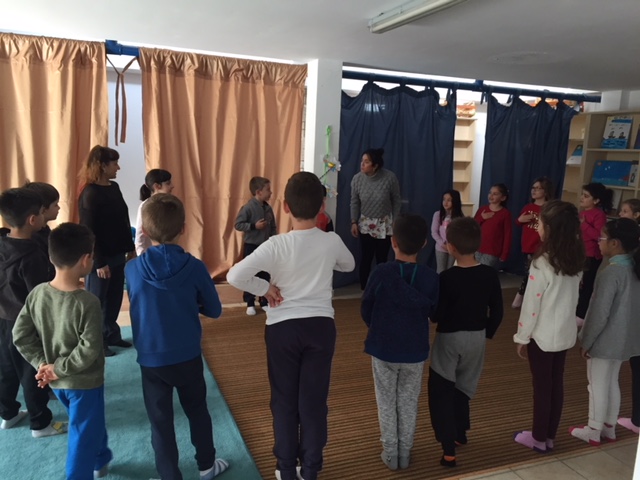 ΦΙΛΟΖΩΙΑ
ΘΕΑΤΡΙΚΗ ΑΓΩΓΗ
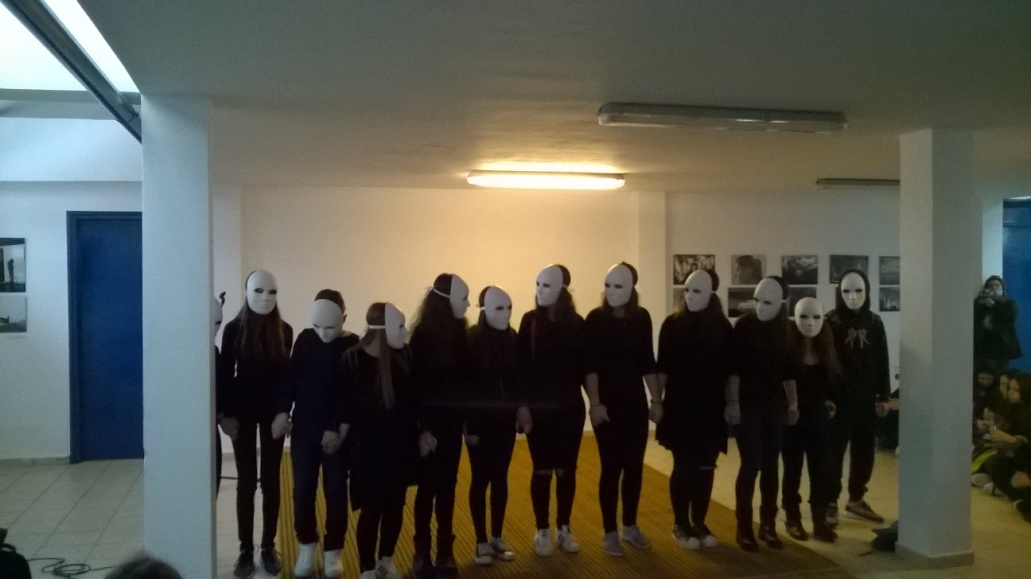 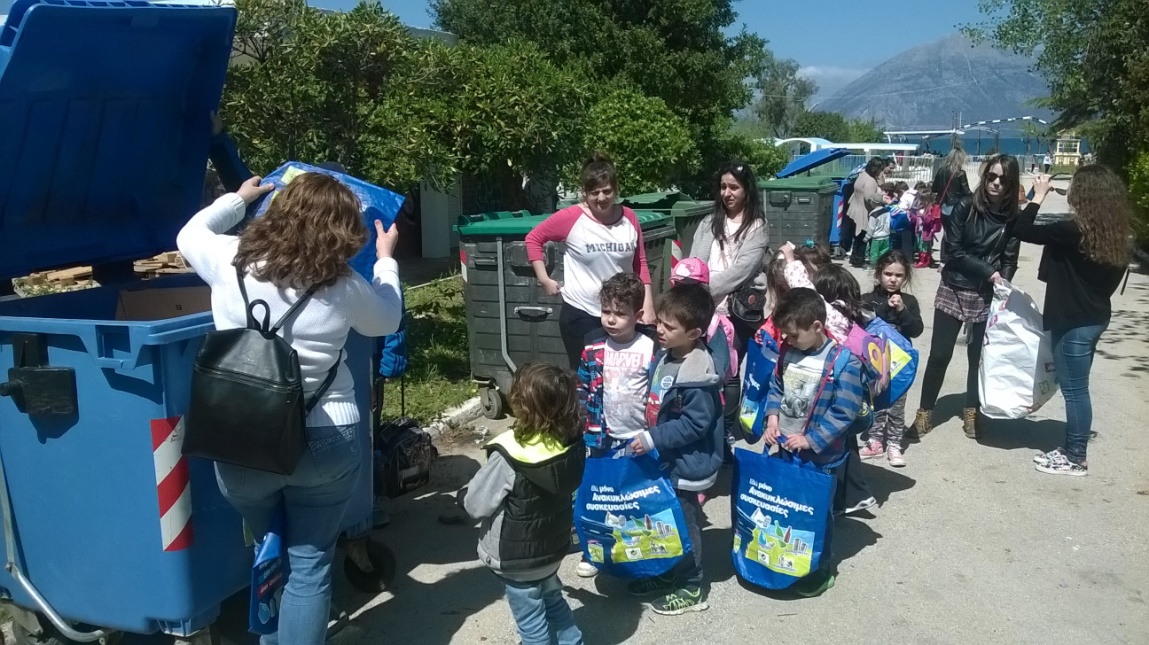 ΑΝΑΚΥΚΛΩΣΗ
ΘΕΑΤΡΙΚΗ ΠΑΡΑΣΤΑΣΗ
ΦΙΛΟΖΩΙΑ
5
ΑΝΤΙΔΗΜΑΡΧΙΑ ΠΑΙΔΕΙΑΣ & ΑΘΛΗΤΙΣΜΟΥ                                                                                                              ΔΙΕΥΘΥΝΣΗ ΠΑΙΔΕΙΑΣ  ΔΙΑ ΒΙΟΥ ΜΑΘΗΣΗΣ & ΚΟΙΝΩΝΙΚΗΣ ΠΡΟΣΤΑΣΙΑΣ ΤΜΗΜΑ ΣΧΟΛΕΙΩΝ 
ΠΑΡΚΟ ΕΚΠΑΙΔΕΥΤΙΚΩΝ ΔΡΑΣΕΩΝ
[Speaker Notes: Μαθητες μας επισκεφθηκαν  Σεπτ-Οκτ 2018]
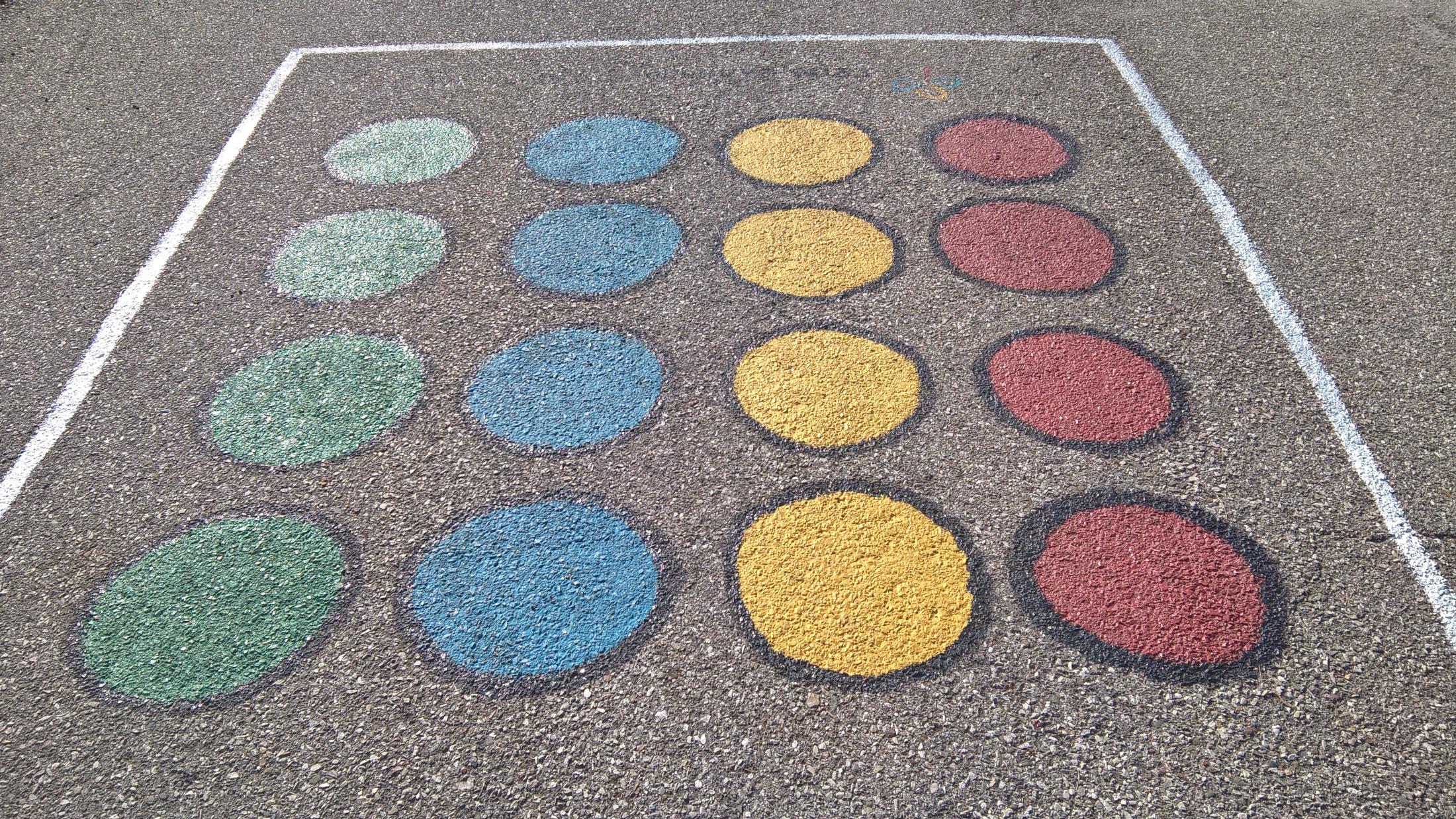 Δρασεισ σχολειων
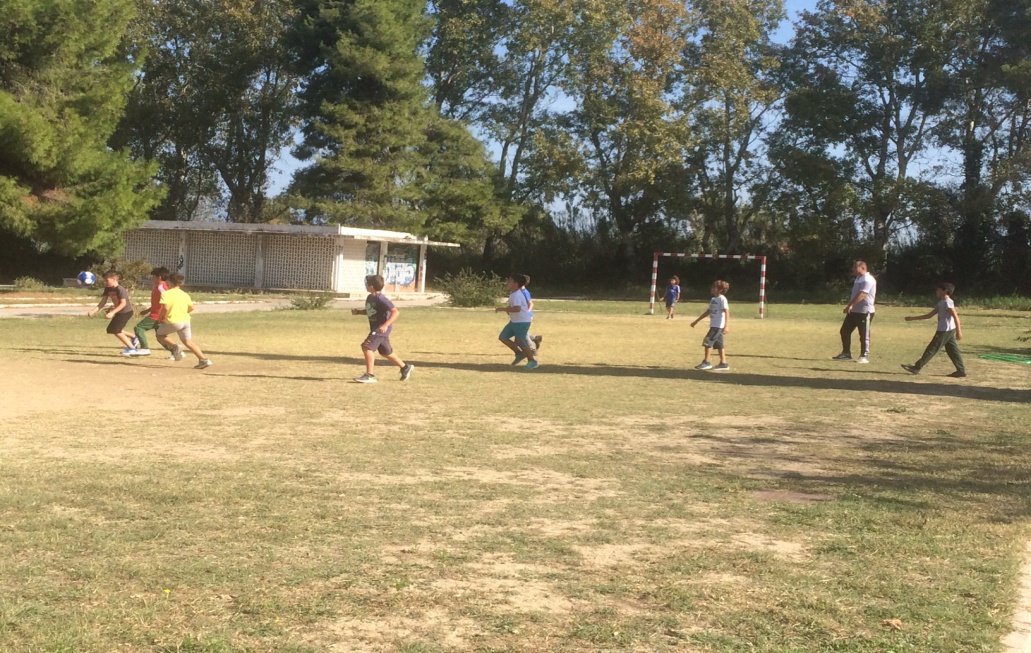 TAE KWO DO
ΠΟΔΟΣΦΑΙΡΟ
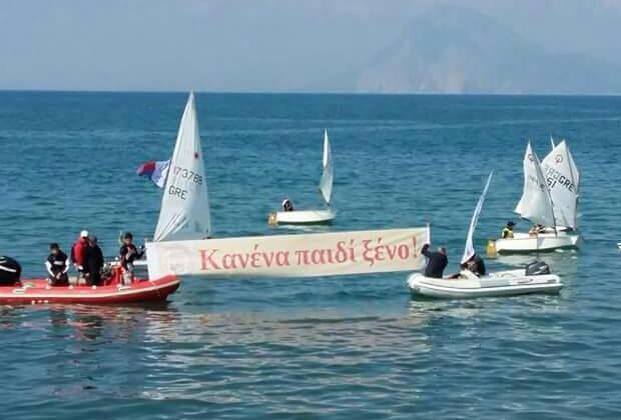 ΙΣΤΙΟΠΛΟϊΑ
ΑΝΤΙΔΗΜΑΡΧΙΑ ΠΑΙΔΕΙΑΣ & ΑΘΛΗΤΙΣΜΟΥ                                                                                                              ΔΙΕΥΘΥΝΣΗ ΠΑΙΔΕΙΑΣ  ΔΙΑ ΒΙΟΥ ΜΑΘΗΣΗΣ & ΚΟΙΝΩΝΙΚΗΣ ΠΡΟΣΤΑΣΙΑΣ ΤΜΗΜΑ ΣΧΟΛΕΙΩΝ 
ΠΑΡΚΟ ΕΚΠΑΙΔΕΥΤΙΚΩΝ ΔΡΑΣΕΩΝ
6
[Speaker Notes: ΔΡΑΣΕΙΣ ΑΘΛΗΤΙΚΟΥ ΧΑΡΑΚΤΗΡΑ (αθλοπαιδιές , TAE KWO DO, τοξοβολία)]
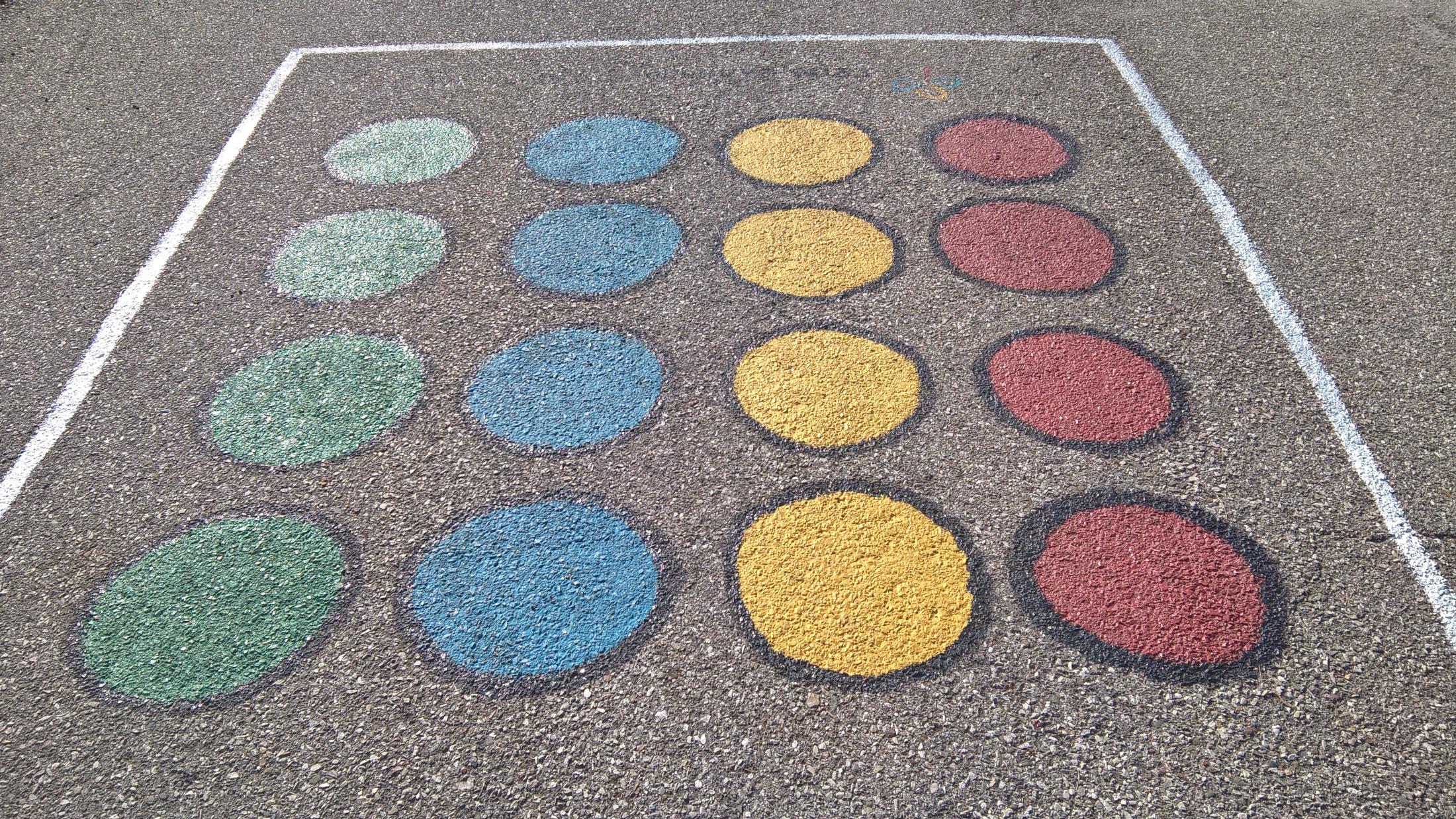 Δρασεισ ΑΝΤΙΡΑΤΣΙΣΤΙΚΗΣ ΕΒΔΟΜΑΔΑΣ
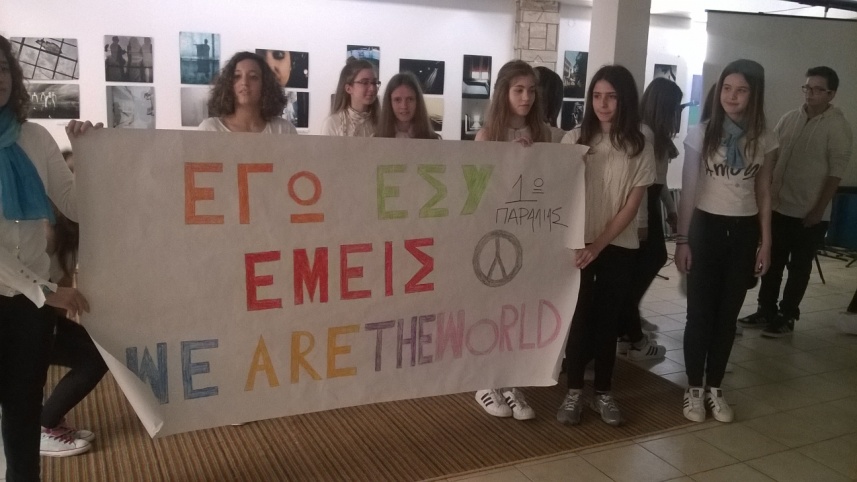 ΠΑΡΟΥΣΙΑΣΗ ΜΑΘΗΤΙΚΩΝ ΕΡΓΩΝ
ΕΚΘΕΣΗ  ΦΩΤΟΓΡΑΦΙΑΣ 
ΕΡΓΑΖΟΜΕΝΩΝ ΟΤΕ
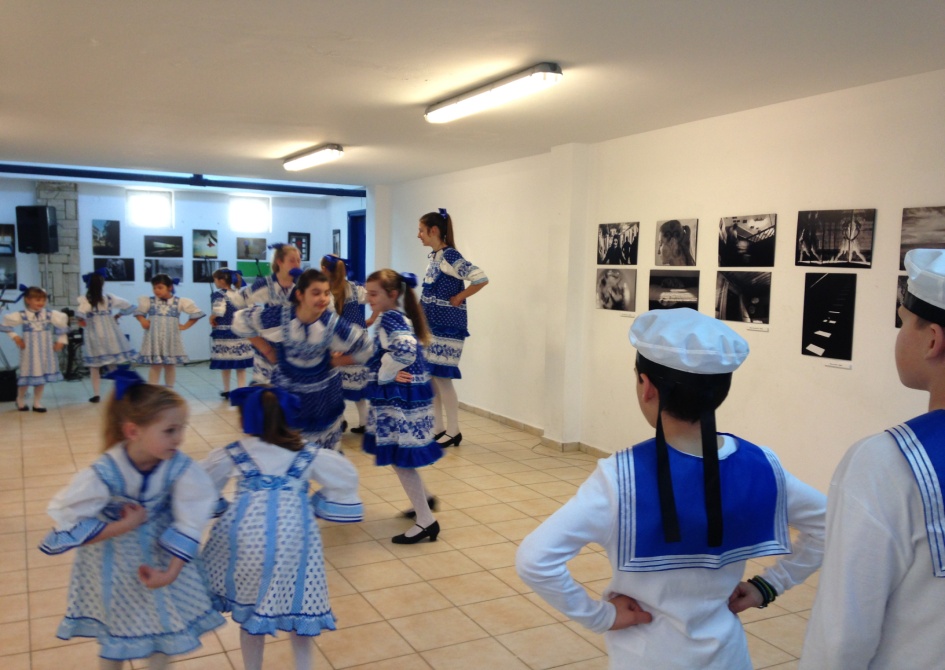 ΧΟΡΕΥΤΙΚΗ ΕΚΔΗΛΩΣΗ
ΡΩΣΙΚΗΣ ΚΟΙΝΟΤΗΤΑΣ
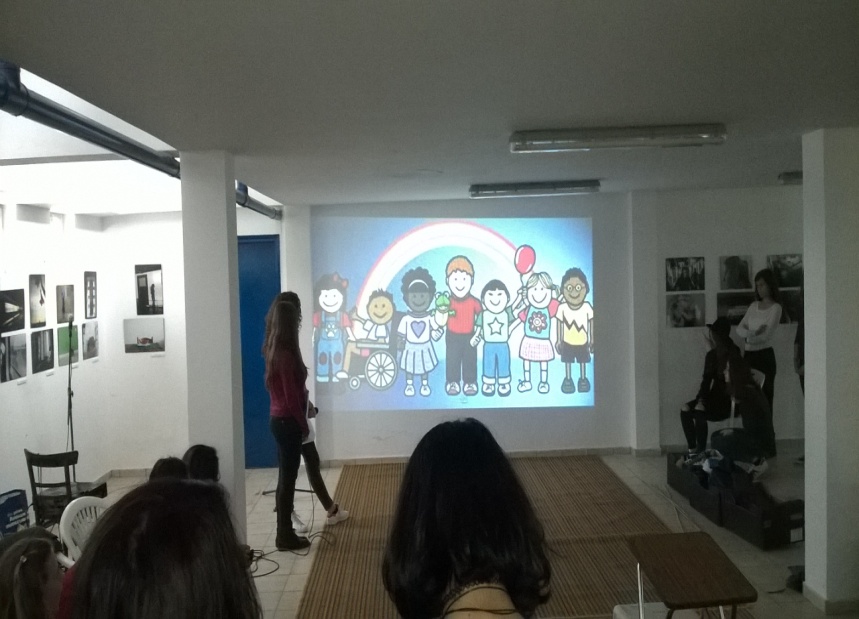 ΠΑΡΟΥΣΙΑΣΗ ΜΑΘΗΤΙΚΩΝ ΕΡΓΩΝ
ΑΝΤΙΔΗΜΑΡΧΙΑ ΠΑΙΔΕΙΑΣ & ΑΘΛΗΤΙΣΜΟΥ                                                                                                              ΔΙΕΥΘΥΝΣΗ ΠΑΙΔΕΙΑΣ  ΔΙΑ ΒΙΟΥ ΜΑΘΗΣΗΣ & ΚΟΙΝΩΝΙΚΗΣ ΠΡΟΣΤΑΣΙΑΣ ΤΜΗΜΑ ΣΧΟΛΕΙΩΝ 
ΠΑΡΚΟ ΕΚΠΑΙΔΕΥΤΙΚΩΝ ΔΡΑΣΕΩΝ
7
Δρασεισ με συλλογουσ αμεα    κομαιθω, κδαπ, μεριμνα
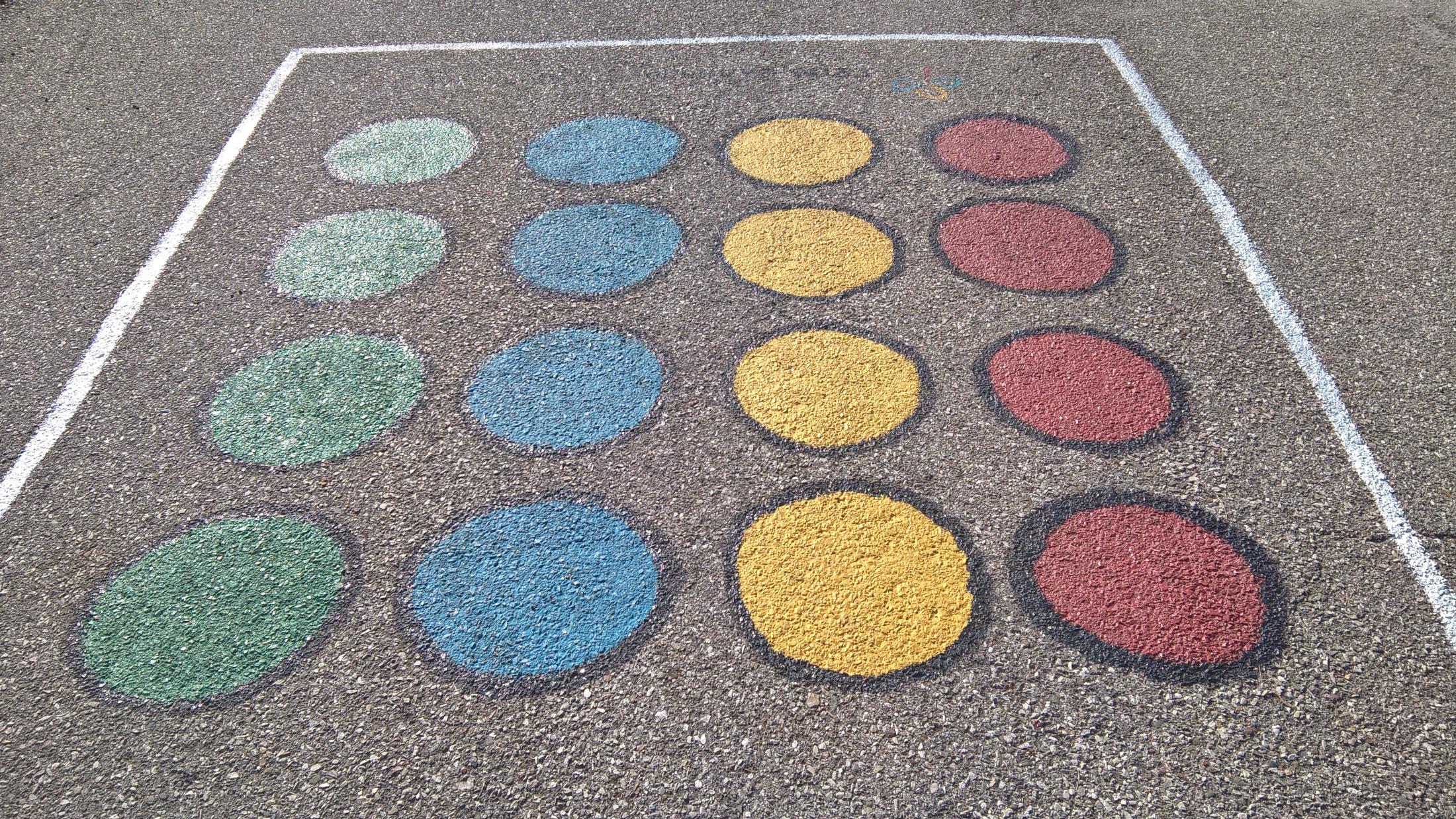 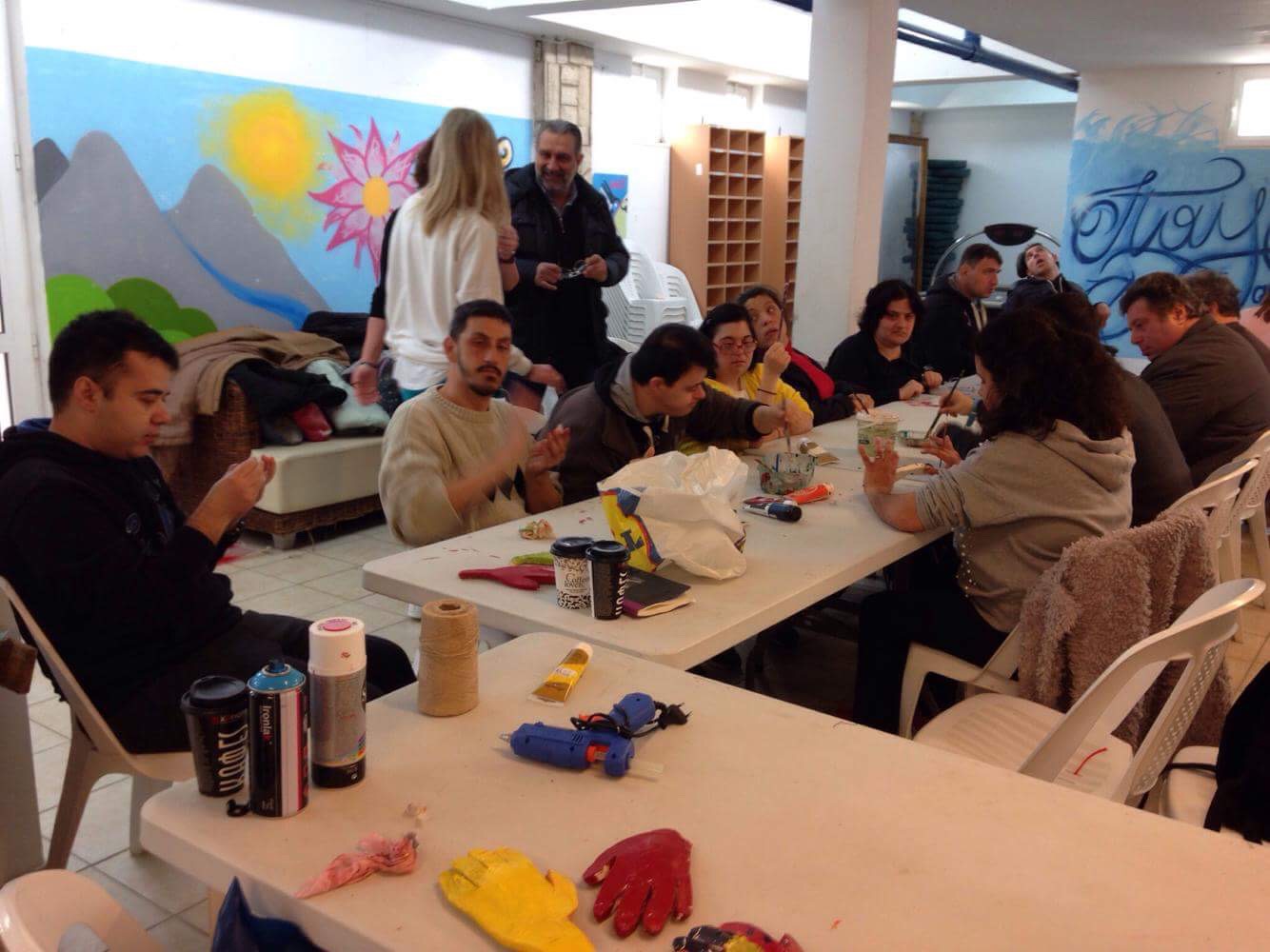 ΑΝΤΙΔΗΜΑΡΧΙΑ ΠΑΙΔΕΙΑΣ & ΑΘΛΗΤΙΣΜΟΥ                                                                                                              ΔΙΕΥΘΥΝΣΗ ΠΑΙΔΕΙΑΣ  ΔΙΑ ΒΙΟΥ ΜΑΘΗΣΗΣ & ΚΟΙΝΩΝΙΚΗΣ ΠΡΟΣΤΑΣΙΑΣ ΤΜΗΜΑ ΣΧΟΛΕΙΩΝ 
ΠΑΡΚΟ ΕΚΠΑΙΔΕΥΤΙΚΩΝ ΔΡΑΣΕΩΝ
8
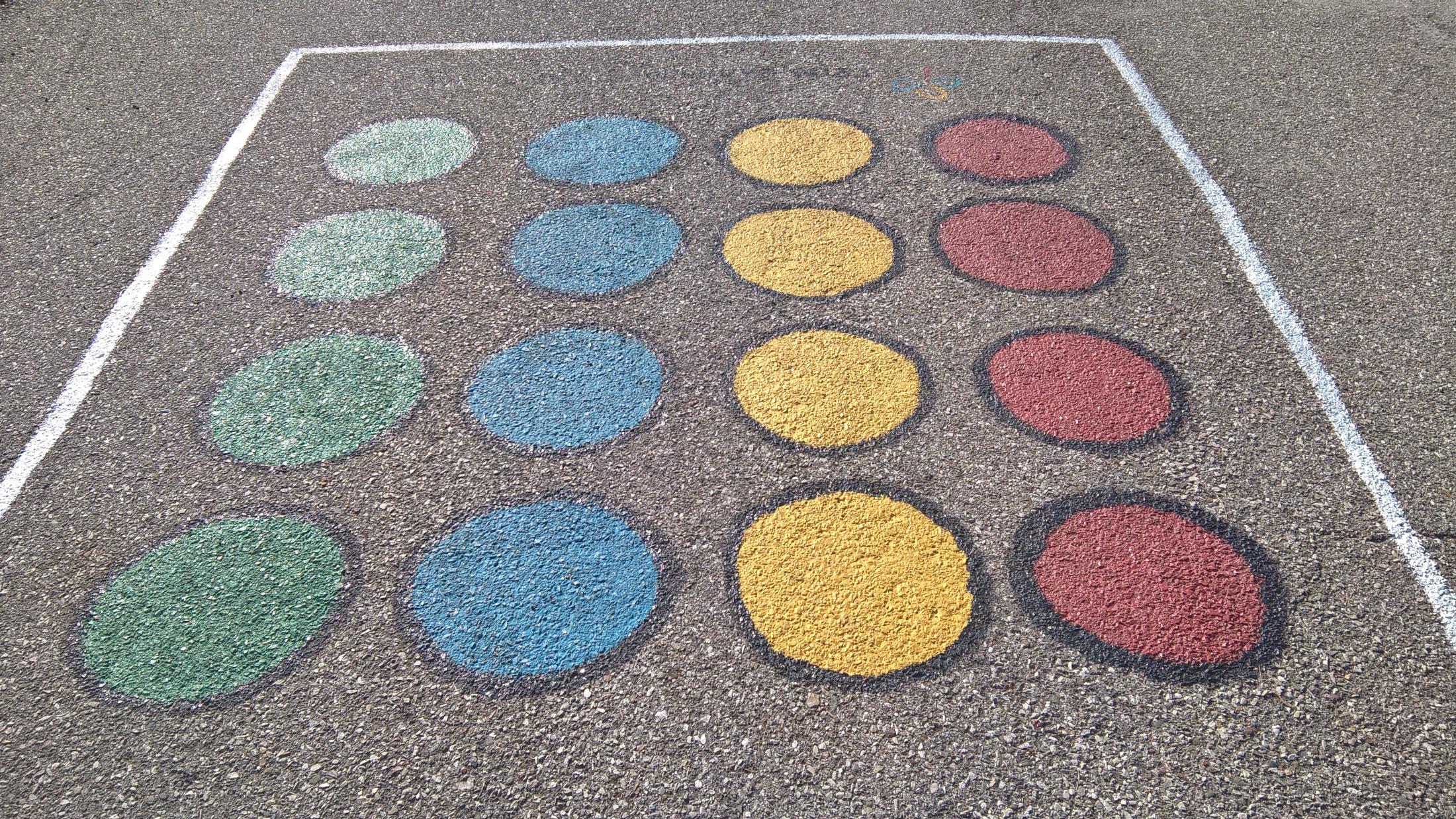 Εικαστικεσ δρασΤΗΡΙΟΤΗΤΕΣ
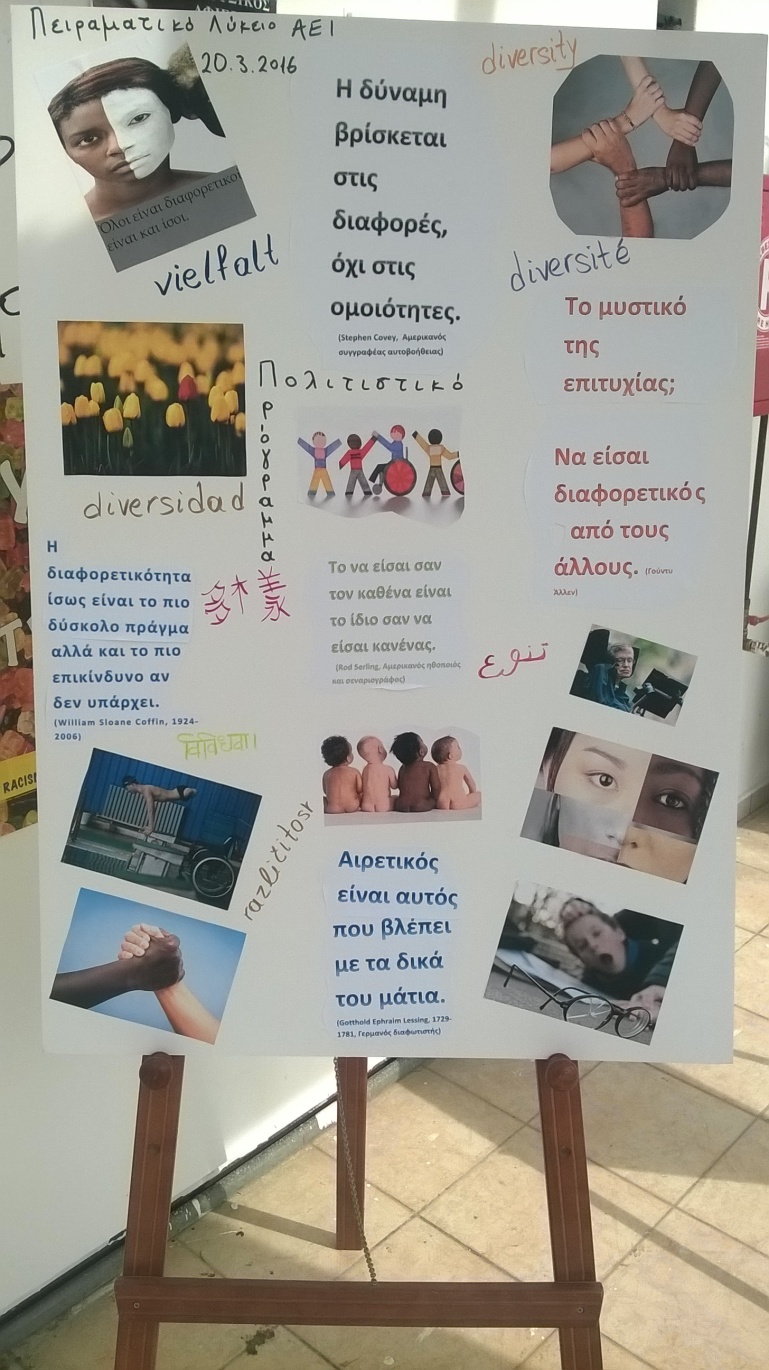 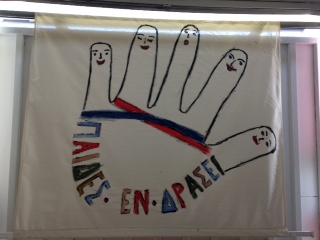 ΑΝΤΙΔΗΜΑΡΧΙΑ ΠΑΙΔΕΙΑΣ & ΑΘΛΗΤΙΣΜΟΥ                                                                                                              ΔΙΕΥΘΥΝΣΗ ΠΑΙΔΕΙΑΣ  ΔΙΑ ΒΙΟΥ ΜΑΘΗΣΗΣ & ΚΟΙΝΩΝΙΚΗΣ ΠΡΟΣΤΑΣΙΑΣ ΤΜΗΜΑ ΣΧΟΛΕΙΩΝ 
ΠΑΡΚΟ ΕΚΠΑΙΔΕΥΤΙΚΩΝ ΔΡΑΣΕΩΝ
9
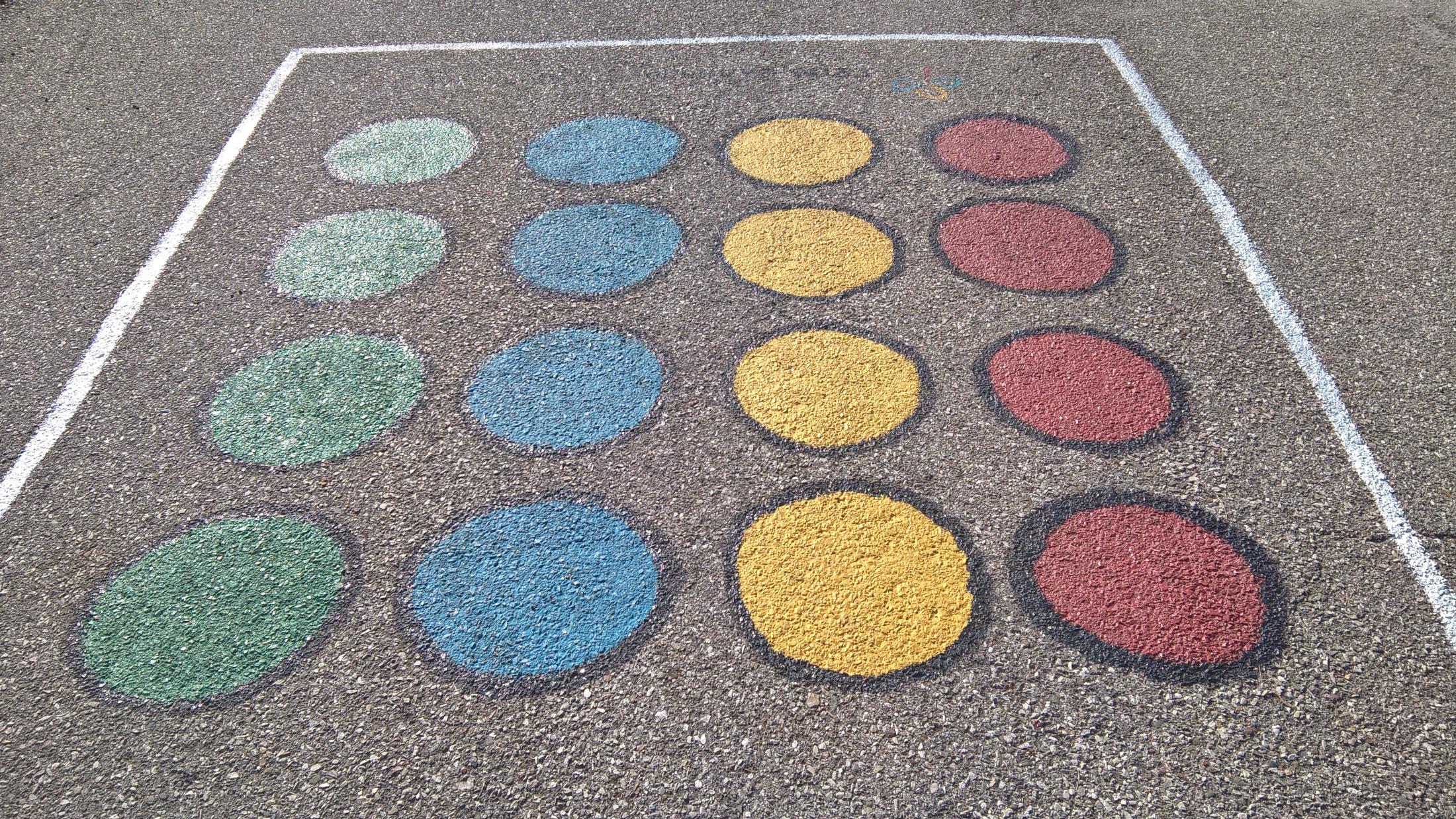 ΑΛΛΕΣ ΔΡΑΣΕΙΣ με συλλογουσ
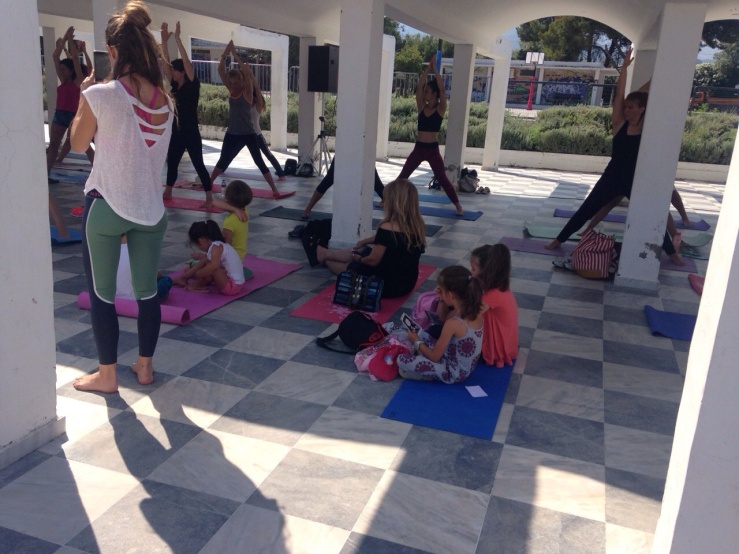 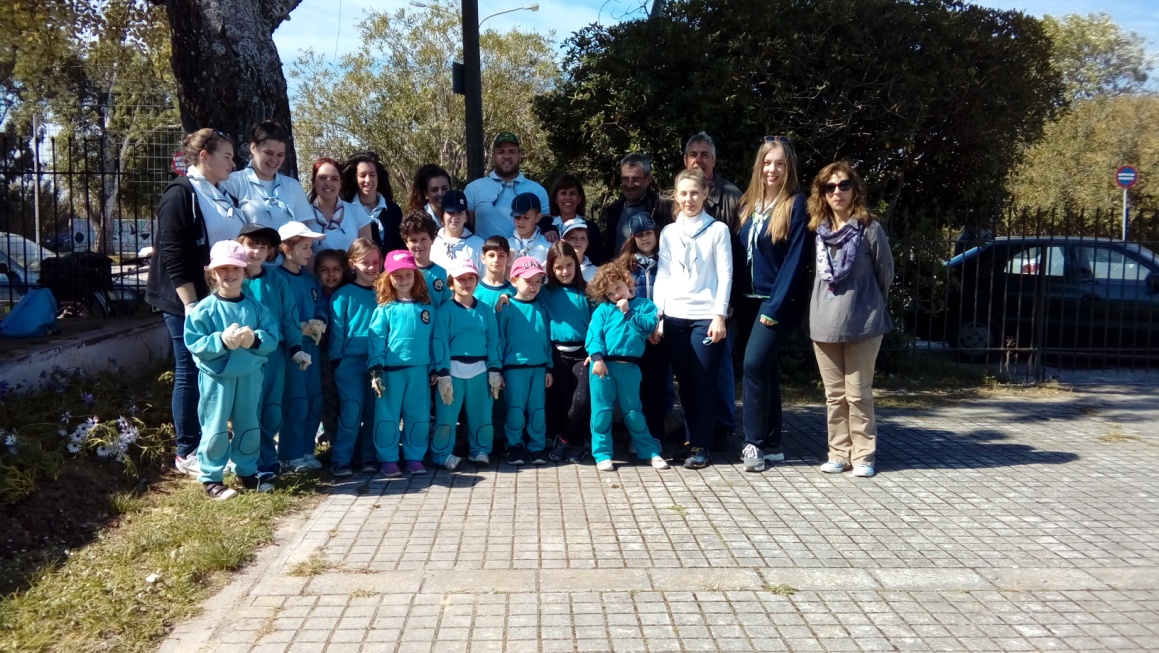 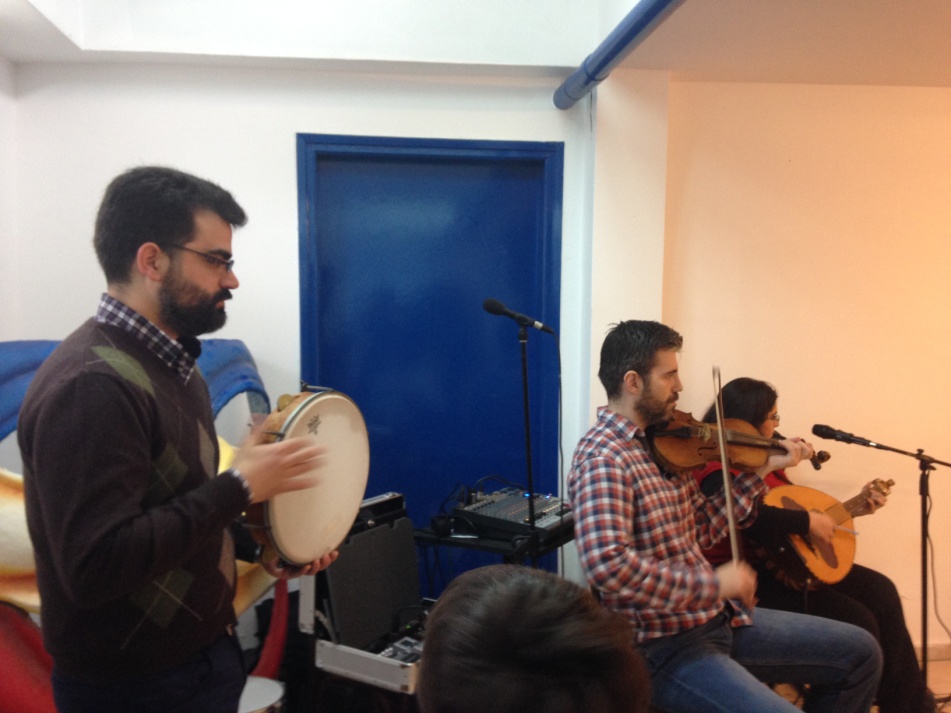 ΑΝΤΙΔΗΜΑΡΧΙΑ ΠΑΙΔΕΙΑΣ & ΑΘΛΗΤΙΣΜΟΥ                                                                                                              ΔΙΕΥΘΥΝΣΗ ΠΑΙΔΕΙΑΣ  ΔΙΑ ΒΙΟΥ ΜΑΘΗΣΗΣ & ΚΟΙΝΩΝΙΚΗΣ ΠΡΟΣΤΑΣΙΑΣ ΤΜΗΜΑ ΣΧΟΛΕΙΩΝ 
ΠΑΡΚΟ ΕΚΠΑΙΔΕΥΤΙΚΩΝ ΔΡΑΣΕΩΝ
10
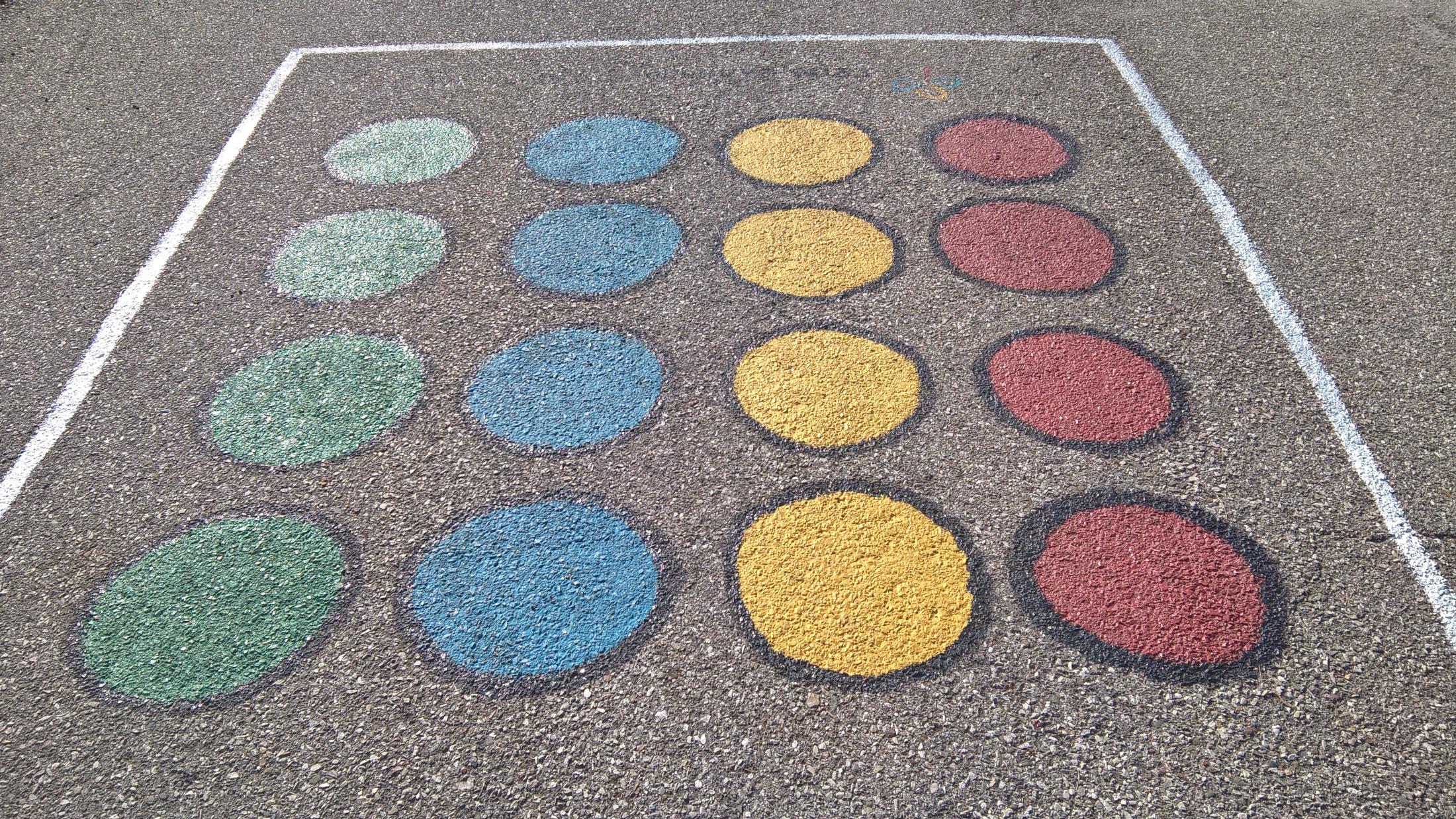 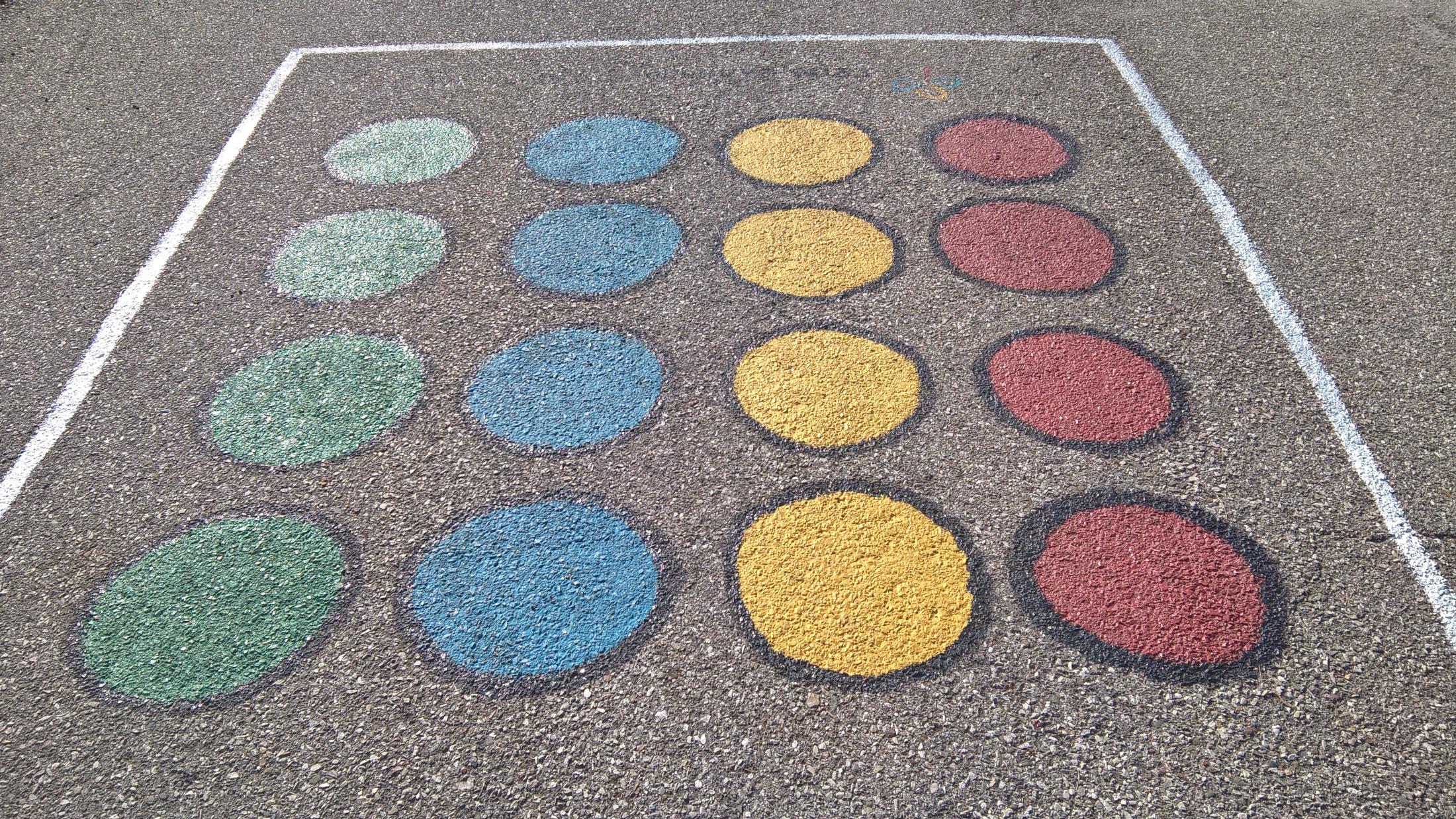 ΕΡΧΟΝΤΑΙ…
Πρόγραμμα ευαισθητοποίησης για την προστασία του θαλάσσιου περιβάλλοντος  

Παράκτιοι Μεσογειακοί και Εθελοντισμός 

ΑΜΕΑ:Κίνηση και Θεατρική Αγωγή 

Μαθητικό Φεστιβάλ 

Μειλίχια: Πολιτιστικές Εκδηλώσεις του Συλλόγου Αγυιάς

Τουρνουά Αθλητικών Δραστηριοτήτων 

Εργαστήρι  Μάσκας 

Καλλιέργεια παρτεριών στην Πλαζ
11
ΑΝΤΙΔΗΜΑΡΧΙΑ ΠΑΙΔΕΙΑΣ & ΑΘΛΗΤΙΣΜΟΥ ΔΙΕΥΘΥΝΣΗ ΠΑΙΔΕΙΑΣ  ΔΙΑ ΒΙΟΥ ΜΑΘΗΣΗΣ & ΚΟΙΝΩΝΙΚΗΣ ΠΡΟΣΤΑΣΙΑΣ ΤΜΗΜΑ ΣΧΟΛΕΙΩΝ ΠΑΡΚΟ ΕΚΠΑΙΔΕΥΤΙΚΩΝ ΔΡΑΣΕΩΝ
οραμα  Παρκου Εκπαιδευτικων Δρασεων
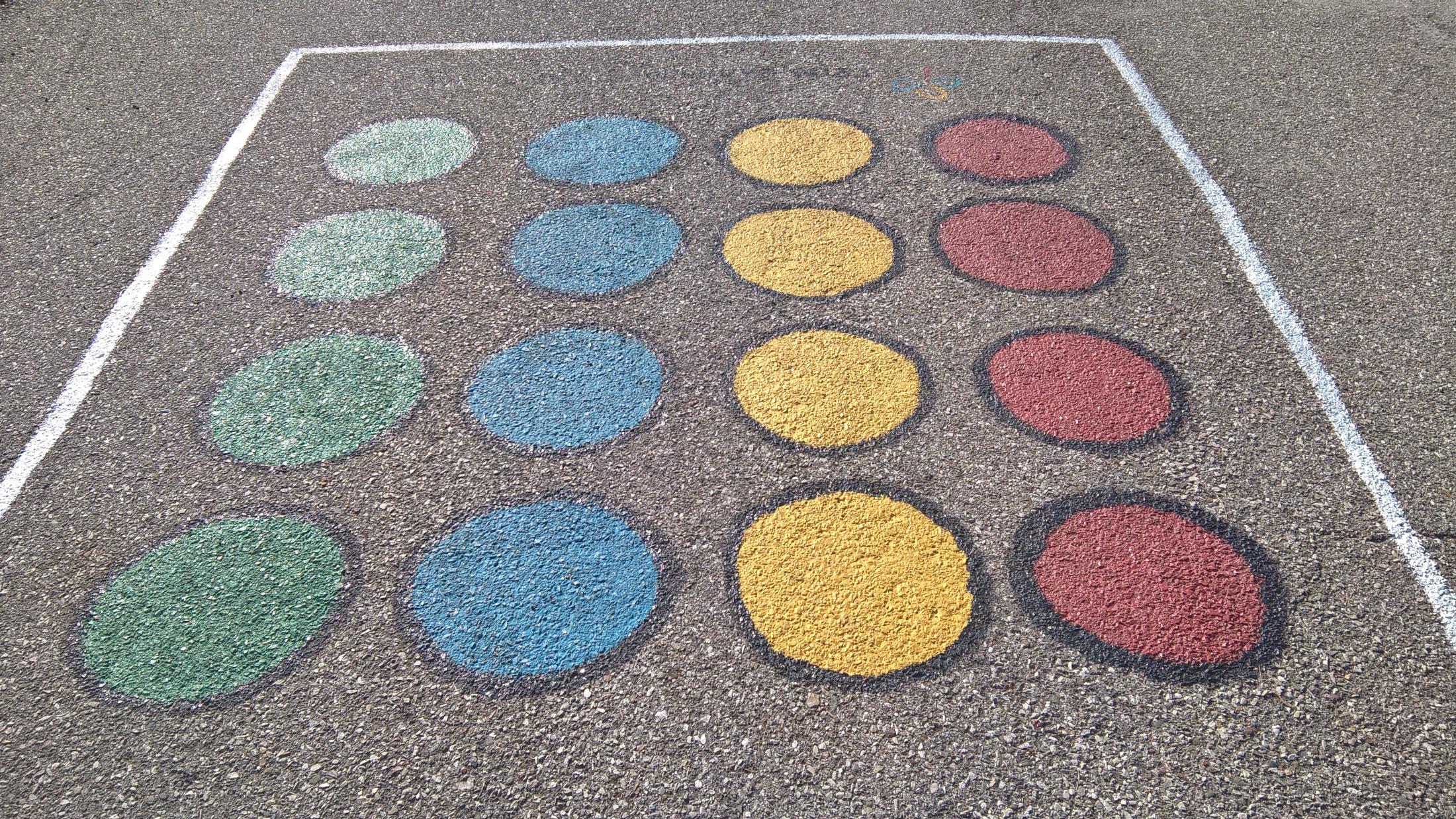 ΑΝΤΙΔΗΜΑΡΧΙΑ ΠΑΙΔΕΙΑΣ & ΑΘΛΗΤΙΣΜΟΥ                                                                                                              ΔΙΕΥΘΥΝΣΗ ΠΑΙΔΕΙΑΣ  ΔΙΑ ΒΙΟΥ ΜΑΘΗΣΗΣ & ΚΟΙΝΩΝΙΚΗΣ ΠΡΟΣΤΑΣΙΑΣ ΤΜΗΜΑ ΣΧΟΛΕΙΩΝ 
ΠΑΡΚΟ ΕΚΠΑΙΔΕΥΤΙΚΩΝ ΔΡΑΣΕΩΝ
12